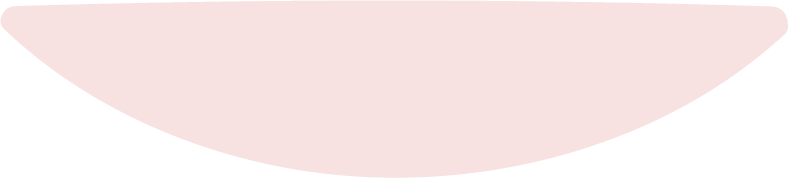 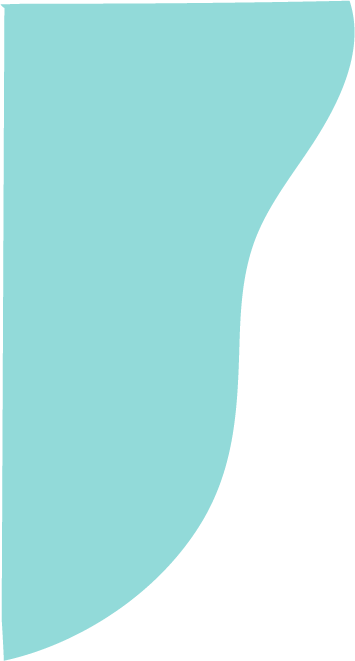 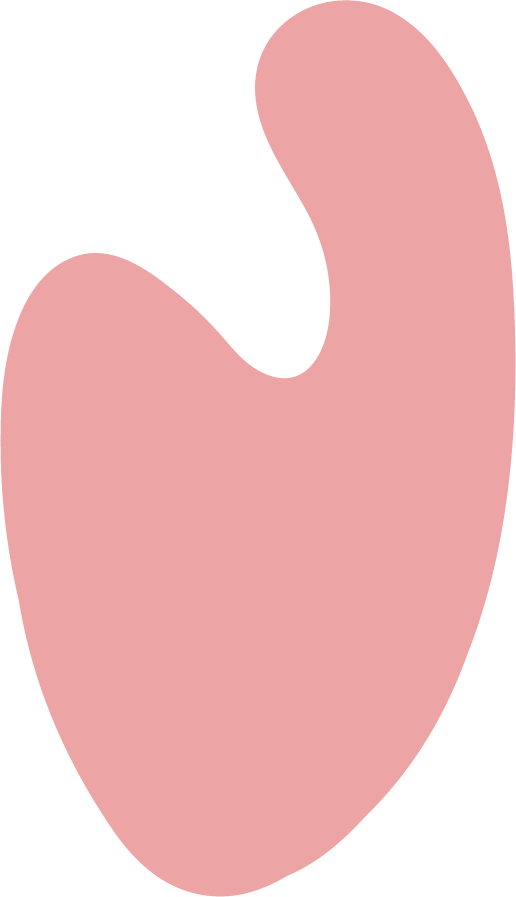 Vacation Grocery List
Meat
Fruit
Pantry
turkey
starberries
brown sugar
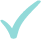 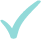 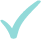 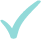 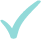 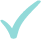 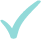 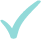 turkey legs
pineapple
ginger
chicken wings
cherries
flour
chicken legs
apples
cinnamon
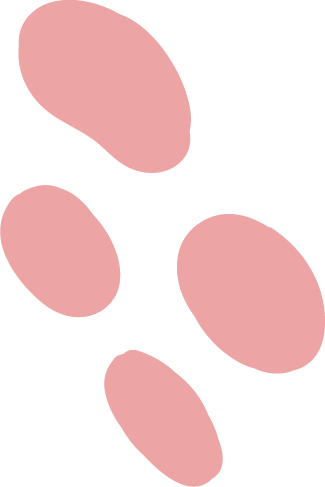 ham
chickpeas
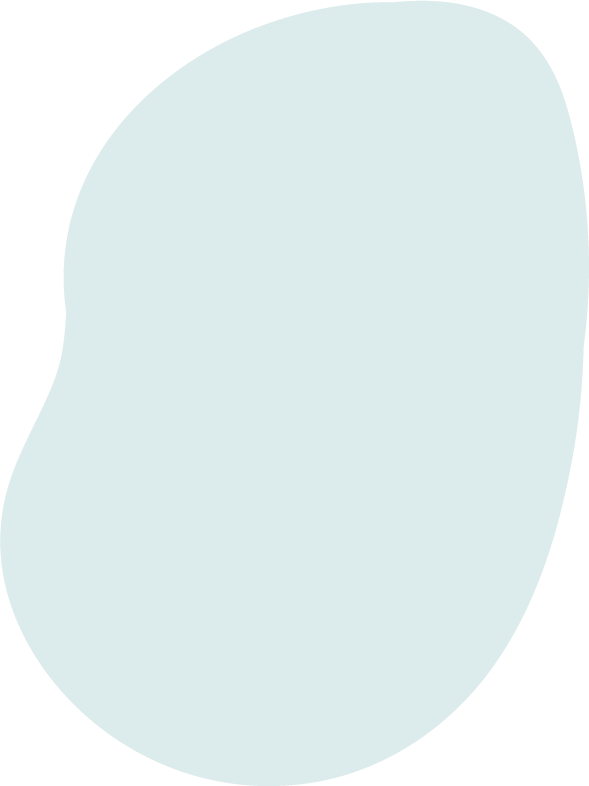 Spices
Sweets
Other
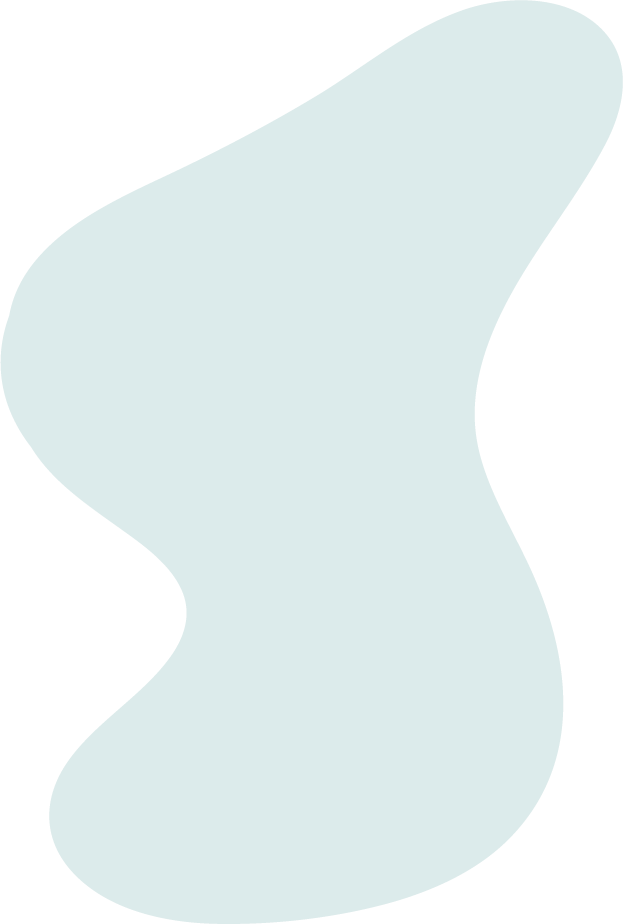 paprika
marshmallow
orange juice
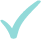 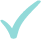 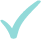 cumin
chocolate
water
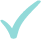 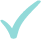 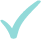 lemon juice
cranberry sauce
juice
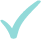 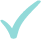 butter
eggnog
pepper
carbonated drinks
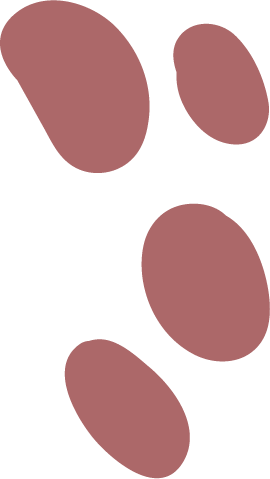 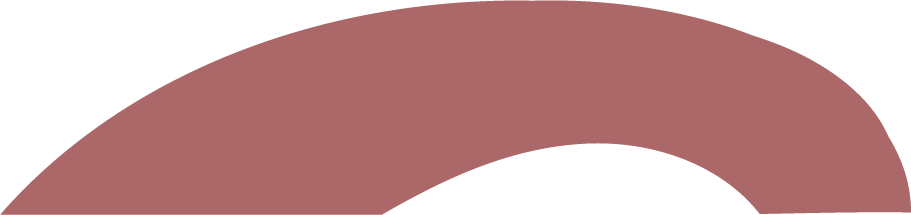